Pertemuan ke 9
 




KULIAH VAKSIN  DAN  IMUNISASI
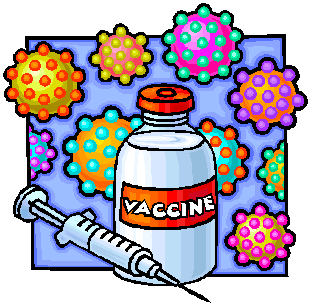 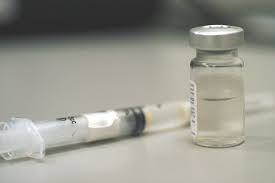 “UNIVERSAL  CHILD  IMMUNIZATION “ ( UCI )
I.PENDAHULUAN
Latar Belakang

- Kegiatan imunisasi : salah satu kegiatan prioritas Kementrian Kesehatan, sebagai salah satu komitmen pemerintah untuk mencapai Milenium Development Goals ( MDGs)

* Indonesia telah menetapkan  target tahun 2010 seluruh (100%)  desa harus sdh mencapai UCI. Artinya: setiap desa / kelurahan minimal 80 % bayi telah mendapat imunisasi  dasar lengkap.
Upaya2 peningkatan   a.l  :
Suntikan yg aman ( safe Injection )
Strategi : pemerataan UCI  memanfaatkan PWS, Area Spesific Implementation, pendekatan resiko, meningkatkan  mutu pelayanan, efisiensi dg vaksin kombinasi, meningkatkan kualitas SDM dan  meningkatkan  kemitraan.
Pengetahuan & ketrampilan prosedur pemberiaan vaksin
Utk cakupan  tinggi di tk komunitas  manajemen yg baik pengelolaan program imunisasi terutama di tingkat Puskesmas.
Hasil Riskesdas TH 2007 dan monev kegiatan pelayanan imunisasi rutin  bayi < umur 1 th,  laporan rutin th 2008 :
	Pencapaian UCI desa/kelurahan 68,2 % & th 2009 : 69,2%  diprediksi target UCI 100 %  sulit dicapai tahun 2010.

Penyebab utama :
Rendahnya akses pelayanan dan tingginya angka drop out:
Tempat pelayanan imunisasi jauh dan sulit dijangkau.
Jadwal pelayanan tdk teratur dan tdk sesuai dg  kegiatan masyarakat.
Kurangnya tenaga.
Tidak tersedianya kartu imunisasi ( buku KIA )
Rendahnya kesadaran /pengetahuan masyarakat ttg manfaat,  pemberian imunisasi serta gej ikutan imunisasi.
Faktor budaya dan pendidikan
Kondisi sosial.
Kabinet Indonesia Bersatu II menetapkan kembali melalui RPJMN dan Renstra Kemenkes 2010–2014  target UCI desa / Kelurahan 100% akan dicapai pd th 2014.
Upaya mencapai target th 2014 : Pemerintah menetapkan kebijakan upaya percepatan dikenal dg GAIN UCI ( Gerakan Akselerasi Imunisasi Nasional untuk mencapai UCI ) 2010 – 2014.

(KEPUTUSAN MENTERI KESEHATAN REPUBLIK INDONESIA NO:  482 / MENKES / SK / IV / 2010 ) , tanggal 9 April 2010.
PENGERTIAN GAIN UCI
GAIN UCI 2010 –1014 :
Upaya percepatan pencapaian UCI di seluruh desa/ kelurahan pd th 2014 melalui suatu gerakan dilaksanakan  pemerintah bsm seluruh lapisan masyarakat dan berbagai pihak terkait scr terpadu di semua tk administrasi.

Upaya percepatan  penguatan pelaksanaan imunisasi rutin melalui :
Penguatan PWS.
Menyiapkan sumber daya : tenaga, logistik, biaya dan sarana pelayanan.
pemberdayaan masyarakat melalui TOGA, TOMA, aparat desa & kader.
Pemerataan jangkauan ke semua desa / kelurahan yg sulit /tdk terjang kau pelayanan.
Upaya pemerintah bersama seluruh komponen  masyarakat, LSM  dan swasta bersama- sama scr terpadu  & terkoordinasi untuk melaksanakan  upaya  percepatan  di semua wilayah.
TUJUAN DAN SASARAN

Tujuan Umum :
Tercapainya UCI di seluruh desa/kelurahan scr bertahap mulai dr th 2010 – 2014  menurunkan angka kematian & kesakitan PD3I.

Tujuan KHusus :
Terbentuknya dukungan nyata dr pemangku kebijakan dan kepentingan dlm penyelenggaraan kegiatan imunisasi bayi.
Terselenggaraannya kegiatan imunisasi melalui perencanaan, pergerakan , dan pemantauan scr berjenjang.
Terjadinya perubahan sikap dan perilaku masyarakat melalui peningkatan peran serta berbagai organisasi masyarakat.

SASARAN
Seluruh bayi usia 0 -11 bulan mendapatkan imunisasi dasar lengkap.
Seluruh desa / kelurahan mencapai UCI
INDIKATOR KEBERHASILAN

Mengacu pd RPJMD th 2010 – 2014 dg target pencapaian sbb:
Tahun 2010
Mencapai desa / kelurahan 80 %.
Persentasi bayi usia 0-11 bulan yg mendapatkan imunisasi dasar lengkap 80 %.
Tahun 2011
Mencapai UCI desa / kelurahan 85 %
Persentasi bayi usia 0 -11 bulan yg mendapatkan imunisas dasar lengkap 82 %.
Tahun 2012
Mencapai UCI desa / kelurahan 90 %.
Persentasi bayi usia 0-11 bulan yg mendapatkan imunisasi dasar lengkap 85 %.

Tahun 2013
Mencapai UCI desa / kelurahan 95 %
Persentasi bayi usia 0-11 bulan yg mendapatkan imunisasi dasar lengkap 88 %.

Tahun2014
Mencapai UCI desa / kelurahan 100 %
Persentasi bayi usia 0-11 bulan yg mendapatkan imunisasi dasar lengkap 90 %.
II. KEGIATAN GAIN UCI

  Dilaksanakan selama 5 tahun, diawali dg identifikasi dan analisa dr berbagai hambatan dan masalah pencapaian cakupan imunisasi  selama ini kegiatan Gain UCI dilaksanakan di semua tingkat administrasi : 
	- Tingkat Pusat
	- Tingkat Provinsi
	- Tingkat Kabupaten / Kota
	- Tingkat Puskesmas
  Meliputi : Persiapan,Pelaksanaan &Evaluasi
Tingkat Kabupaten / Kota :
a.Persiapan
1.Menerbitkan SK / keputusan lainnya dr Pemangku kebijakan  penyelenggaraan GAIN UCI.
2.Pemetaan wil bdsrk analisa PWS sbg dasar penyusunan rencana operasional.  Penyusunan renc keg meliputi : rincian kegiatan,jadwal & pembagian tugas serta dukungan sumber daya tmsk  pembiayaan.
3.Advokasi & sosialisasi ke pemangku kebijakan dr bbg pihak terkait & masy  tk  Kab / Kota  dukungan nyata dlm mendukung keg GAIN UCI, terutama utk mcapai daerah dg cak yg rendah.
4.Sosialisasi jg dilkk thd masy luas dlm btk promosi mel diseminasi informasi : pertemuan2, siaran radio,poster dll.
5.Menyiapkan sumber daya di Kab/ Kota sesuai dg kebutuhan tmsk : dana, tenaga dan logistik .
6.Kab / Kota mperhatikan scr khusus pd daerah yg cak-nya dbwh  target tmsk daerah sulit.
b.Pelaksanaan 

1.Melakukan manajemen rantai vaksin untuk memastikan kualitas & kuantitas vaksin sampai ke semua unit pelayanan termasuk swasta.
2.Melakukan pembinaan, bimbingan dan pemantauan pelaksanaan imunisasi ke unit2 pelayanan termasuk swasta serta pemantauan KIPI.
3.Melakukan pencatatan & pelaporan serta analis PWS untuk mengidentifikasi dan memferifikasi daerah yg belum mencapai target.
4.Hasil analisa dilakukan umpan balik ke Camat & Kepala Puskesmas, serta melaporkan hasil ke Provinsi secara berkala.
c. Evaluasi

1.Menilai hsl cak dibandingkan dg target tahunan & permasalahan yg dihadapi unk perbaikan perenc y.a.d.

2.Pertemuan tehnis di Kab / Kota PWS  menginformasikan hsl yg telah dicapai oleh Puskesmas,identifikasi masalah, merenc  perbaikan & penyusunan renc operasional.

3.Puskesms yg berhasil & yg  tdk berhasil diminta mempresentasikan upaya2 tg telah & yg akan dilaksanakan.
Tingkat Puskesmas
Target UCI dpt dicapai dg peningkatan cak pelayanan imunisasi  dg cara :
1. Peningkatan akses dg menjangkau anak yg slm ini tidk terjangkau & menurunkan jumlah anak yg tdk menerima imunisasi.
	Akses dlm pelayanan imunisasi dinilai melalui cakupan BCG atau DPT–HB -1.
Kegiatan yg dapat meningkatkan akses pelayanan a.l :
Memperbaiki lokasi & jadwal Posyandu dg mempertimbangkan kegiatan masyarakat.
Penyuluhan kpd masyarakat ttg manfaat imunisasi kpd masy dg melibatkan toma, PKK, pamong, kader, tokoh agama dll.
Melibatkan kader dlm pencatatan dan pelaporan/ menganalisa sasaran baru.
Melakukan sweeping ( pelayanan imunisasi setiap 3 bulan ) khususnya daerah yg sulit dijangkau.
2. Menurunkan angka drop out / DO

DO dlm pelayanan imunisasi dpt diukur dg perbedaan angka cakupan DPT-1 HB1 dan Campak.
DO dr bbrp provinsi masih 5 % yg membutuhkan tindak lanjut. .
 
DO DPT – HB = Cak DPT-HB1 – Cak DPT - HB3  X 100 %
                                             Cak DPT - HB1
 
 
DO DPT – HB Camp = Cak DPT -HB1 – Cak Camp X100 %
                                                  Cak DPT - HB1
Hal2 yg dapat dilakukan untuk mengurangi angka DO a.l:
Meningkatkan ketrampilan pelaksana imunisasi mengenai screening dan konseling.
Memperbaiki lokasi pelayanan Posyandu.
Menggunakan register bayi untuk melakukan DOFU (drop out follow up).
Meningkatkan supervisi suportif .
Melakukan penyuluhan tentang manfaat imunisasi kpd masyarakat, Toma, Toga.
A.PERSIAPAN

1. Melakukan sosialisasi kpd pemangku kepentingan dr berbagai pihak termasuk 
    agama ,serta tim penggerak PKK utk  mningkatkan kesadaran & pgerakan 
    masy di tk  Puskesmas.   
2. Meningkatkan kemampuan petugas pelaksana imunisasi  / Pembina 
    Desa  mel pelatihan di tingkat Puskesmas.
3. Melakukan pemetaan wilayah bdsrk analisa PWS yg  didahului dg  validasi 
    data sasaran di tk DEsa/ Kel  mel  koordinasi  dg kader.
    - Dari grafik PWS perdesa akan terlihat & dpt dianalisis cak & kecenderungan 
       dr masing2  jenis imunisasi.
    - Dengan menganalisa cakupan dan kecenderungan setiap bulan, maka dpt 
       segera diket kekurangan cak & beban yg hrs dicapai setiap bln pd periode
       triwulan berikutnya.
    - Utk mencapai & mempertahankan UCI Desa analisis PWS hrs diikuti dg 
      tindak lanjut.
Apabila kead ini tdk segera diatasi ( mis: sweeping) maka beban tsb  akan 	menumpuk & mungkin akan sulit dicapai Desa tsb pd akhir  tahun,shg  DO 	akan menjadi tinggi.
Contoh : Cara mlkk analisa cak imunisasi & kecenderungannya Desa A target cak imunisasi Campak dlm 1 th 80 %, mk target bulanan= 80 / 12 =6,7 % , target triwulan = 20,1 %.
Hasil pemetaan & analisa tsb digunakan sbg dasar penyusunan rencana kegiatan, jadwal dan pembagian tugas serta dukungan sumber daya tmsk pembiayaan melalui sinkronisasi berbagai kegiatan lintas program maupun lintas sektor.
Berdasrkan hasil analisa PWS,desa dikelompokan 3 kategori sbb:
Daerah dg cakupan rendah & sulit dijangkau ( warna merah )
Daerah dg cakupan rendah ttp mudah dijangkau (warna kuning)
Daerah dg Cakupan telah mencapai target (warna hijau )
Mobilisasi sumber daya dr berbagai pihak dikelola secara benar utk mendukung keg operasional GAIN UCI.
Indikator	 : Cakupan imunisasi DPT 1, Campak
Status baik	 : Cakupan bulanan & kumulatif bulanan diatas target, 
                            kecendurungan (trend) naik / tetap
Status kurang : Cak bulanan & kumulatif bulanan diatas target 
                             kecenderungan turun
Status cukup : Cak bulanan & kumulatif bulanan di bawah target, 
                            kecendurungan naik.
Status jelek	 : Cak bulanan & kumulatif bulanan  di bawah target,
                            kecenderungan tetap/ turun
B. PELAKSANAAN

1. Daerah dg cak rendah & sulit dijangkau ( warna merah )
	a. Melaksanakan kegiatan imunisasi dg jadwal khusus (minimal 
       4 kali pelayanan  dalam 1 th ), sesuai dg kesepakatan yg
        bersama dg aparat desa.    
	b. Integrasi dg keg  program /sektor lain utk 
	    mengefisiensikan pembiayaan.
	c. Pembina wilayah melakukan pencatatan hasil kegiatan 
	    imunisasi & melaporkan kpd koordinator imunisasi setiap 
       tgl 5.
	d. Pembina wilayah menganalisa  status  imunisasi  setiap 
       sasaran  bdsrk  pencatatan pd buku kohort  bayi/ register
       bayi/ buku desa/ buku kuning utk  mengidentifikasi bayi
       yg  blm lengkap imunisasnya serta merencanakan tindak 
       lanjut pemecahannya mel pelaksanaannya sweeping &
       DOFU.
2. Daerah dg cak rendah ttp mudah dijangkau (warna Kuning)
	Pelaks akselerasi disesuaikan dg penyebabnya ( hambatan social budaya, kelemahan manjerial pelaksanaan imunisasi, kendala pd tenaga pelaksana, kendala biaya     operasional ) a l :
	a. Meningkatkan manajemen Puskesmas ( mengaktifkan PWS, pembenahan 
        pencatatan & pelaporan )
	b. Pelatihan petugas pelaks  imunisasi /Pembina wilayah.
	c. Pembina wilayah melakukan pencatatan hsl kegiatan imunisasi dan melaporkan 
    	    kpd koordinator imunisasi setiap tgl 5.
	d. Pembina wilayah mlkk analisa status imunisasi setiap sasaran bdsrk pencatatan 
        pd buku kohort bayi/ register bayi/ buku desa/ buku kuning  utk  mengidentifikasi 
        bayi yg blm lengkap imunisasinya serta merencanakan  tindak lanjut 
        pemecahannya mel pelaksanaannnya sweeping dan DOFU.
	e. Pembinaan thd pelayanan swasta terutama utk cold chain & pencatatan
        pelaporan.

3. Daerah dg cakupan telah mencapai target ( diberi warna Hijau )
	Pada prinsipnya mempertahankan kinerja selama ini.bila memungkinkan mutu pelayanan ditingkatkan.
C. EVALUASI
Evaluasi  : menilai hasil cak dibandingkan dg target tahunan & permasalahan yg dihadapi utk perbaikan perenc y a d.
Evaluasi di tk Puskesmas dpt dilakukan dg keg  pertemuan bulanan Puskesmas ( Lokakarya mini Puskesmas / Lokmin )
Pada pertemuan ini PWS perlu dibicarakan & dilkk analisis masalah yg ditemukan, kmd dibuat renc  tindak lanjut.
Berupa intervensi teknis oleh program atau non tehnis oleh pimpinan wilayah dlm btk motivasi & penggerakan sasaran.
Intervensi tehnis Puskesmas dpt berupa : keg yg dpt dilkk  oleh Puskesmas utk perbaikan & kmd dibuat renc  tindak lanjut.
Intervensi teknis dpt jg berupa intervensi dr level yg lbh tinggi ( Kab / Kota/ Prov/Pusat).
PWS disajikan & didiskusikan pd pertemuan lintas sektoral utk mdpt dukungan bagi pemecahan masalah terutama yg berkaitan dg motivasi & pergerakan penduduk sasaran oleh Camat. PKK, LSM dll.
Tindak lanjut di tk Puskesmas hrs dijabarkan  btk rencana operasional jangka pendek, keg sesuai dg masalah yg terjadi & potensi wilayah yg masalah.
Intervensi tehnis :
	*Kegiatan meliputi : logistik, penghitungan sasaran per desa, pencatatan buku desa, kesepakatan dlm distribusi vaksin, kesepakatan jadwal petugas ke Posyandu (menambah frekwensi kunjungan, menepati jadwal ), cara pelaporan hsl imunisasi dll yg perlu di bicarakan dlm Lokakarya mini ( Lok Min ) di Puskesmas.
Intervensi non teknis :
	* Dibicarakan dg Camat.TP-PKK Kecamatan & pertemuan tk kecamatan.
Mis : Masalah dukungan Kepala Desa, masalah Posyandu, penggerakan sasaran dll.

Bantuan teknis : dr Dinas Kesehatan Kab /Kota.
III. PENUTUP
GAIN  utk mencapai desa UCI 100%  pd th 2014.
Setiap Prov segera melengkapi dukungan data & menyusun POA yg dilengkapi  sumber daya yg tersedia.
Prov hrs koordinasi dg pemda, lintas program & sektor terkait di daerah utk mendukung keg  ini.
Koord  lintas program dlm rangka meningkatkan keterpaduan sangat penting dlm akselerasi pencapaian cakupan imunisasi.
Diharapkan  forum komunikasi di daerah ( Din Kes Provinsi dan Kab / Kota sbg Leading program ) utk mkoordinasikan keg 2 lintas program & sektor terkait spt : PKK, Jamkesmas, Pemda, LSM dll.
Upaya2 advokasi  spt : ke Pemda, kerjasam dg PKK, Tokoh agama,revitalisasi PWS, & Local coverage survey dpt menggunakan sumber daya yg ada di daerah.
Untuk pemantauan pencapaian cak di Prov. Kab / Kota dg mggunakan pemetaan di tk Puskesmas dg memanfaatkan PWS. 
Keg  tsb perlu terencana agar anggaran program imunisasi baik bersumber dr APBD,APBN, maupun BLN  mendukung keg  tsb.
Koordinasikan dlm pertemuan berjenjang mulai tk pusat sampai ke daerah Kab / Kota.
Penguatan kemampuan daerah menjadi sasaran utama dlm  perenc  tmsk  revitalisasi PWS & mapping daerah bermasalah dlm cak  imunisasi, pelaksanaan, pengendalian & evaluasi kegiatan akselerasi pencapaian UCI desa.
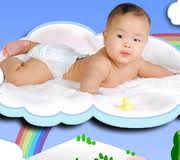 TERIMAKASIH